Early Identification
Strategies for identifying and supporting potentially dyslexic children in the Early Years
©2013 Judith Stansfield - SEN ICT Consultant
Dyslexic or Young?
Dyslexic traits
Extreme youth traits
Short term memory (auditory)
Short term memory (visual)
Easily distracted
Reverses letters/ numbers
Sequencing problems
Language /wordfinding
Organisation of self/work
Gross / fine motor skills
Patterns and relationships
Short term memory (auditory)
Short term memory (visual)
Easily distracted
Reverses letters/ numbers
Sequencing problems
Language /wordfinding
Organisation of self/work
Gross / fine motor skills
Patterns and relationships
So what is the difference?
History of dyslexia in the family
Apparently ‘clever’ child who is not making progress
Loves stories, but slow / no progress in reading
Reluctance to write but may be good at drawing, drama and  have creative ideas
Why intervene?
Interventions will help any child progress
Early help will reduce risk of ‘failure’, losing confidence and low self esteem
Strategies will become life-long tools
Reduce risk of child becoming a ‘naughty’ problem
What can be done?
Use a dyslexia screening program
Find out the child’s strengths and weaknesses
Use the strengths to support                     weaker areas
Get the child to repeat oral                       instructions before starting a task
What can be done?
Use a dyslexia screening program
Find out the child’s strengths and weaknesses
Use the strengths to support                     weaker areas
Get the child to repeat oral                       instructions before starting a task
Where possible, provide                                 visual prompts
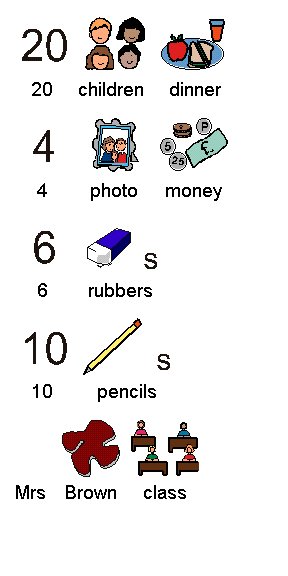 Provide a multisensory learning environment
Encourage appropriate use of assistive technology
Provide dyslexia-friendly materials
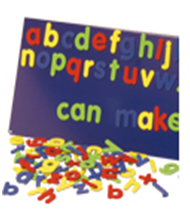 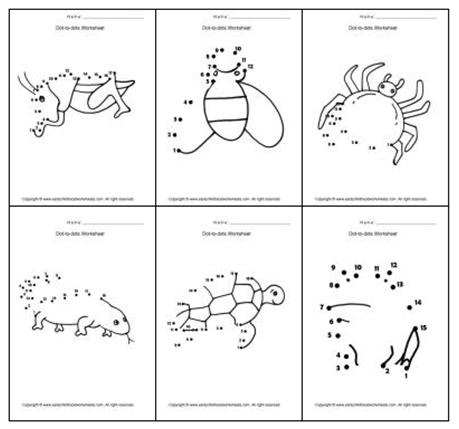 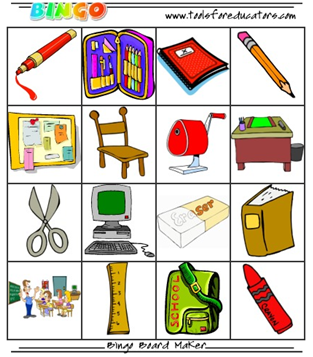 Case Study: T
Family history of dyslexia
Older brother on Gifted and Talented Register at 5 years
T bright / good language / problems with phonics at 5 years
School recognised ‘problem’
Put her in Nurture group for literacy and numeracy in Reception
Support continued in small group for Y 1-3
One day a week before-school reading club in Y3
Awarded the Lower KS2 Creative Writing Trophy in Y3
Currently Y5 – confident, happy child who reads books avidly / spelling idiosynchratic / writes copious stories, party plans, playlets
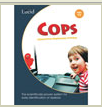 What to use
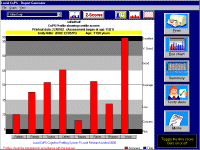 Lucid CoPS
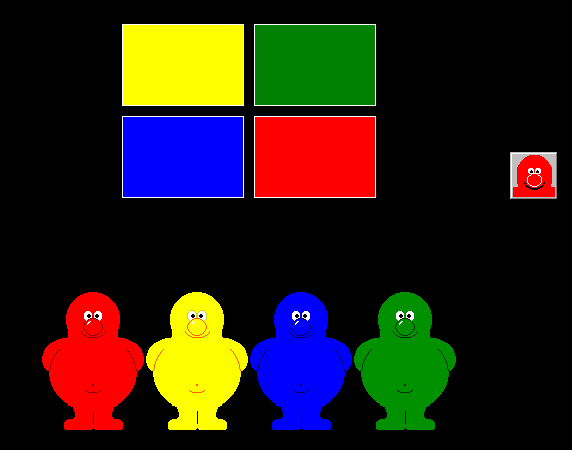 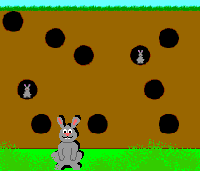 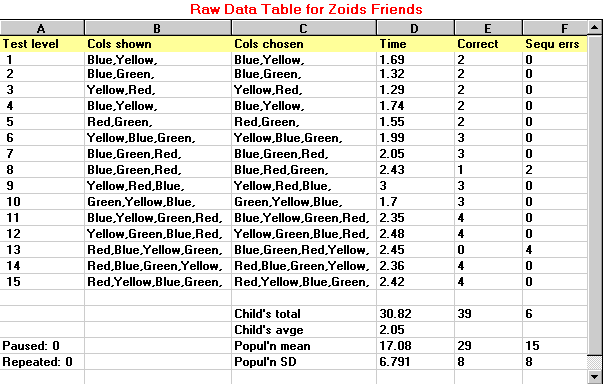 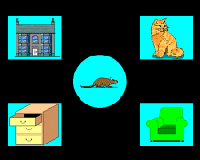 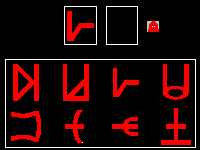 Multisensory Environment
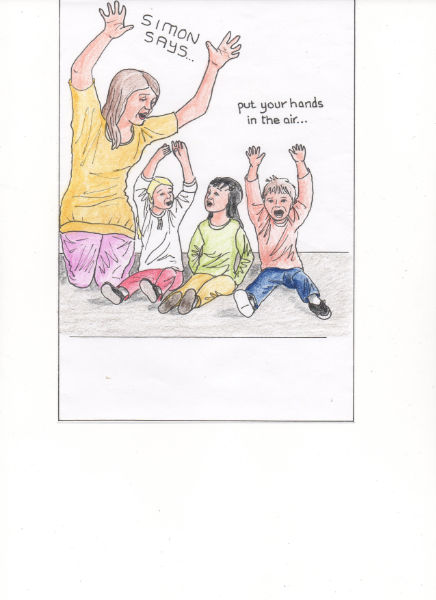 Sand, water, paint, playdough etc
Singing games
Sequencing games
Playing with letters and numbers in         various formats
Pelmanism
Movement activities
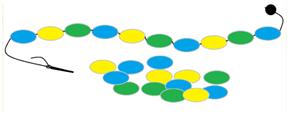 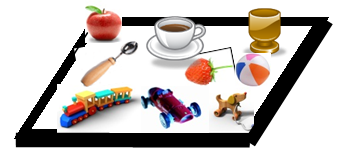 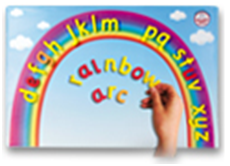 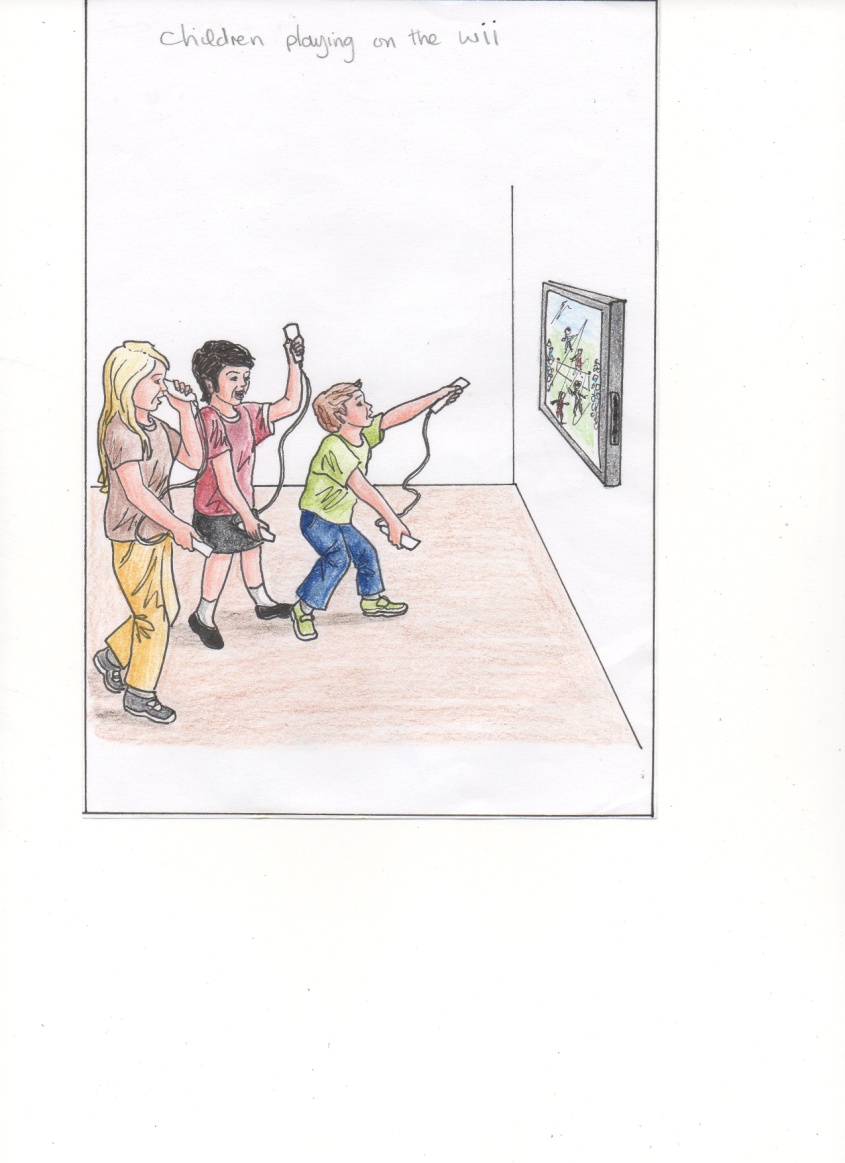 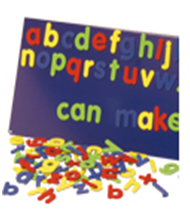 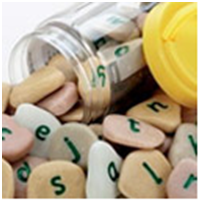 Using Technology
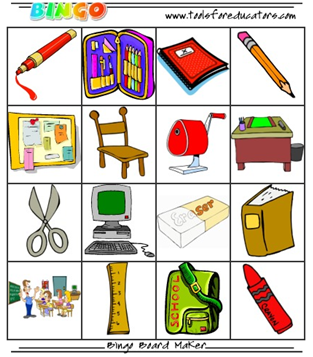 Initial screening
Multisensory support for learning/overlearning
Producing support materials
Developing coping strategies for:
Encouraging language development
Groundwork for literacy and numeracy skills
Organising work / life
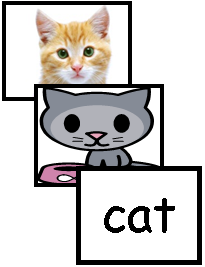 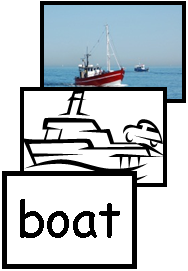 Spoken language development
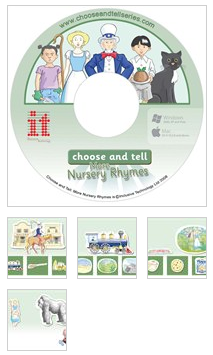 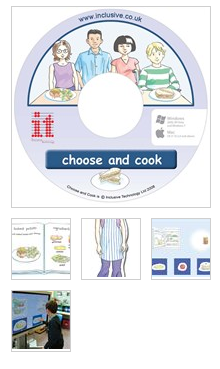 Choose and cook

                            Choose and tell: Nursery Rhymes

          Leaps and bounds    


 
Podd
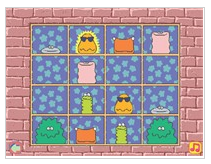 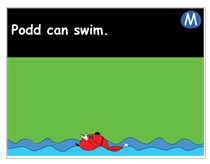 Early Number
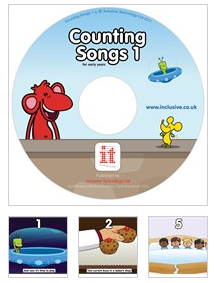 Counting Songs
ChooseIT Readymades: Numeracy



Fizzy’s First Numbers
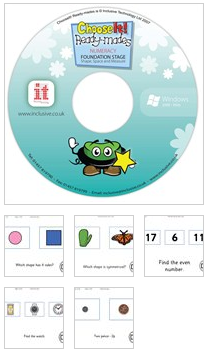 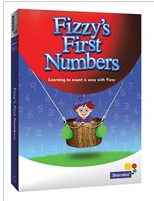 Singing and Rhythm
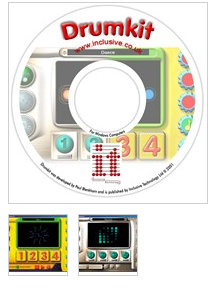 Drumkit
Counting Songs
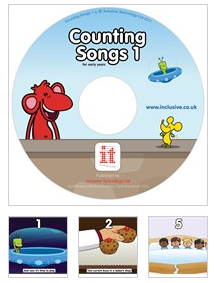 Early Phonics
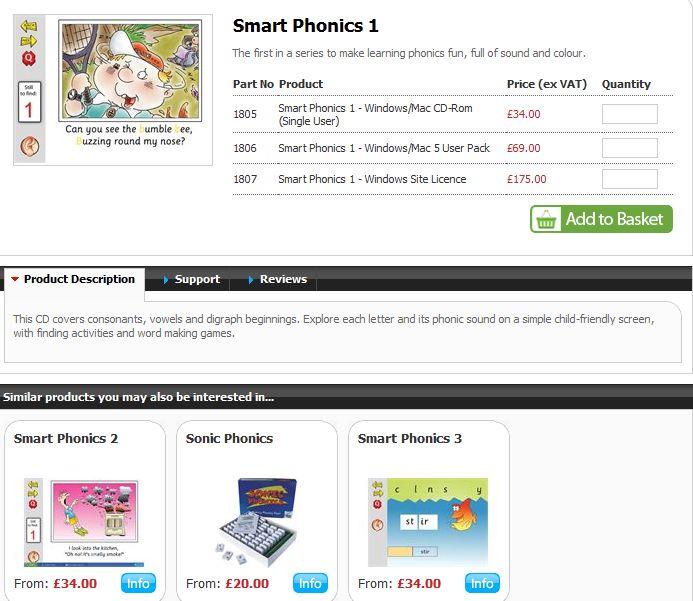 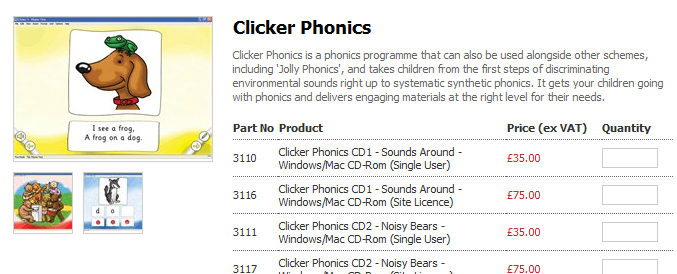 Clicker Phonics




Jolly Phonics                  Smart Phonics






Wordshark Phonics
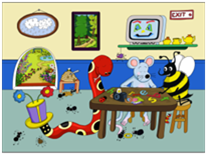 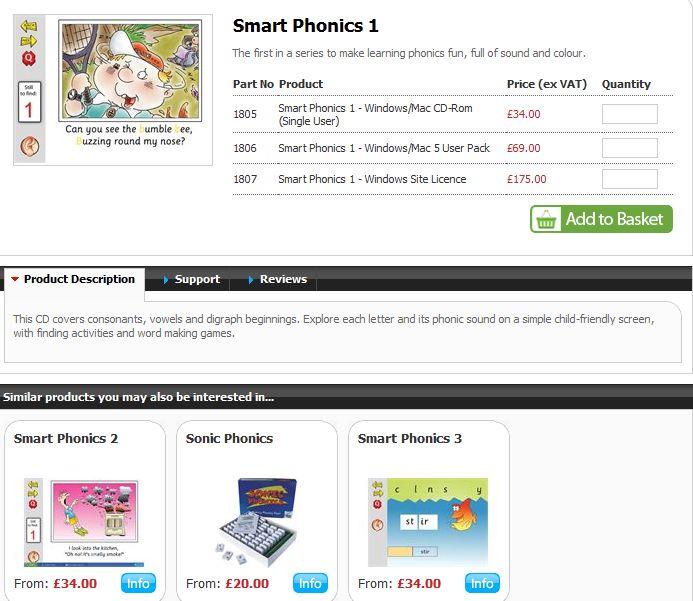 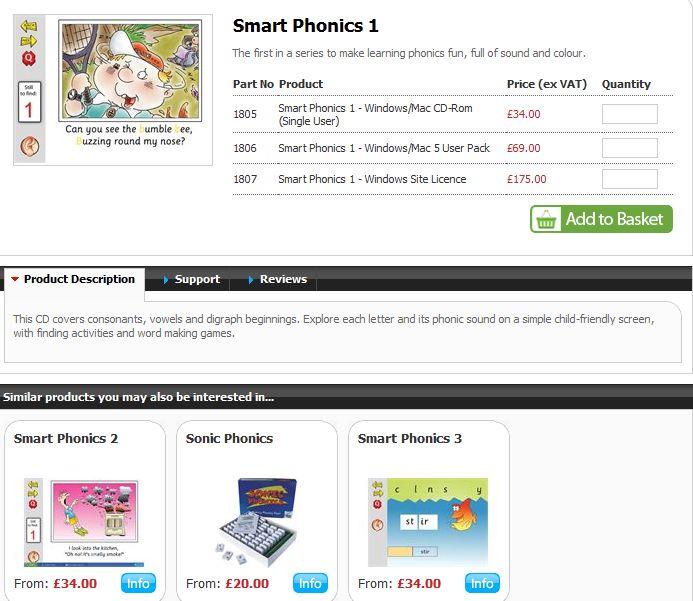 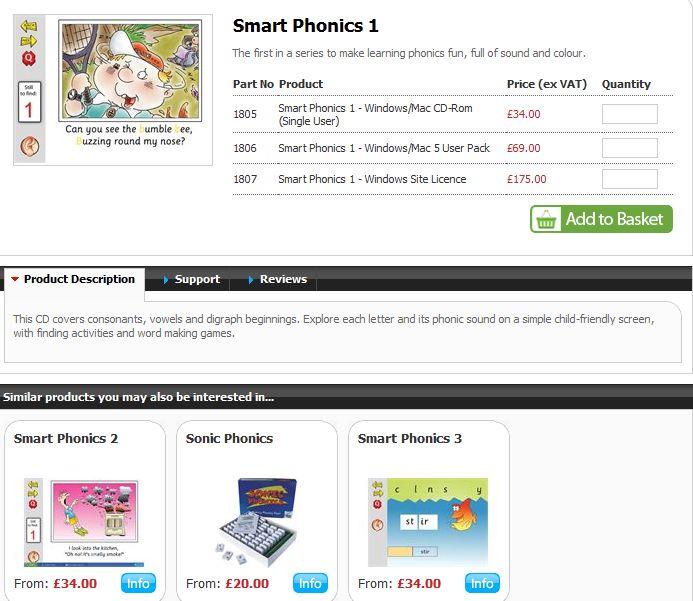 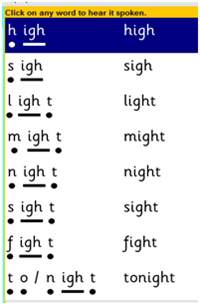 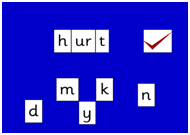 Early Writing
Clicker6 














Communicate:SymWriter
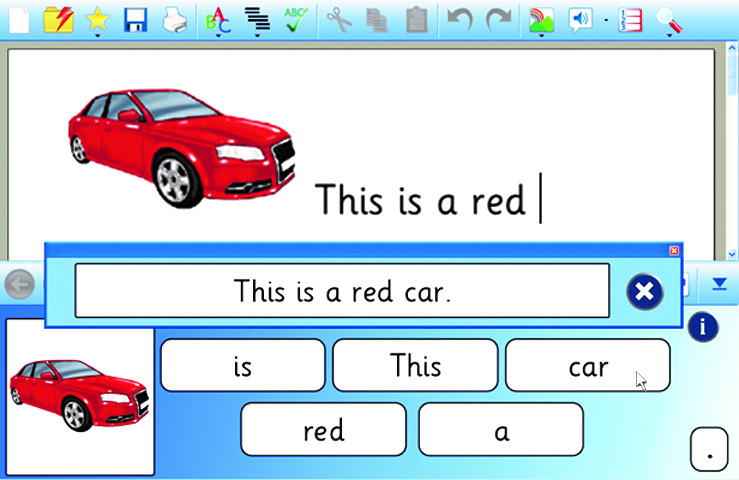 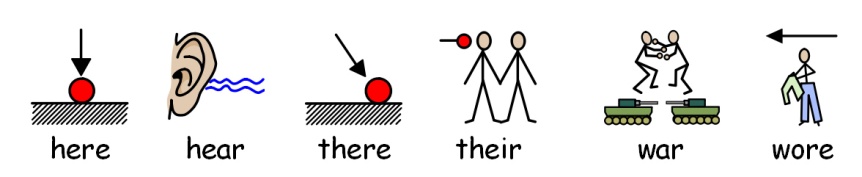 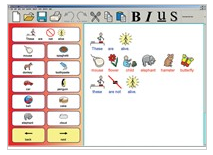 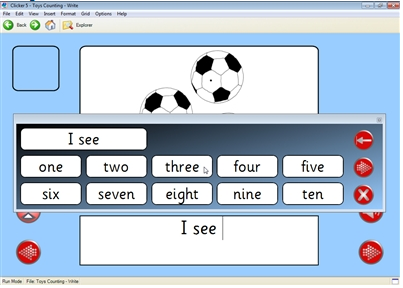 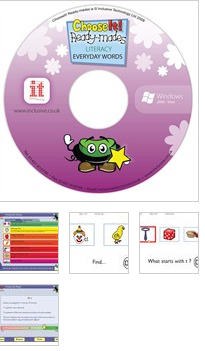 Early Literacy
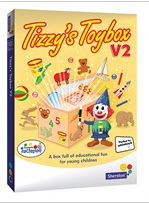 ChooseIT Readymades: Literacy

                                      Tizzy’s Toybox

                                       Identification Skills 

Vowel Sounds

			 



            

	First Keys 3
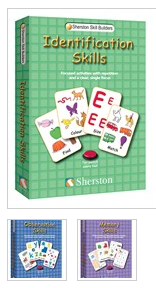 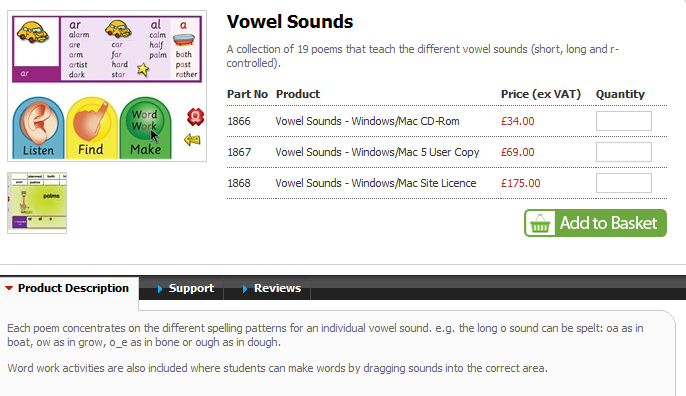 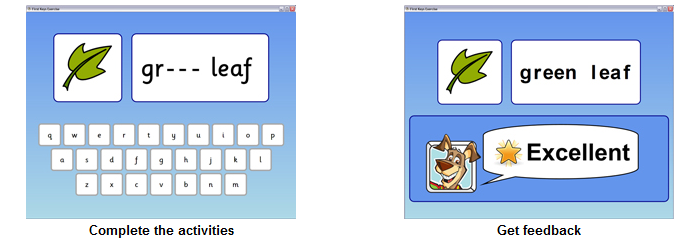 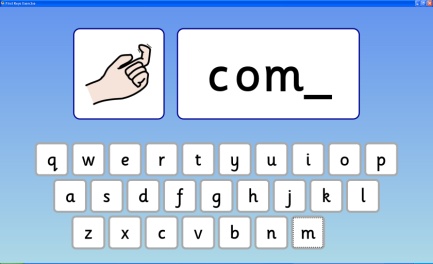 Matching : Sequencing : Sorting
Identification Skills





Communicate: By Choice



Tizzy’s Toybox
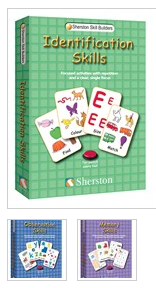 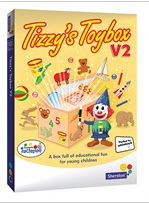 Apps
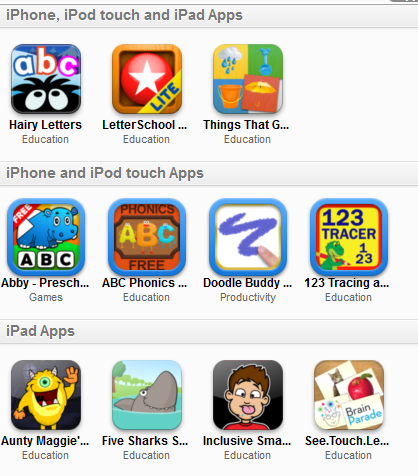 Hardware
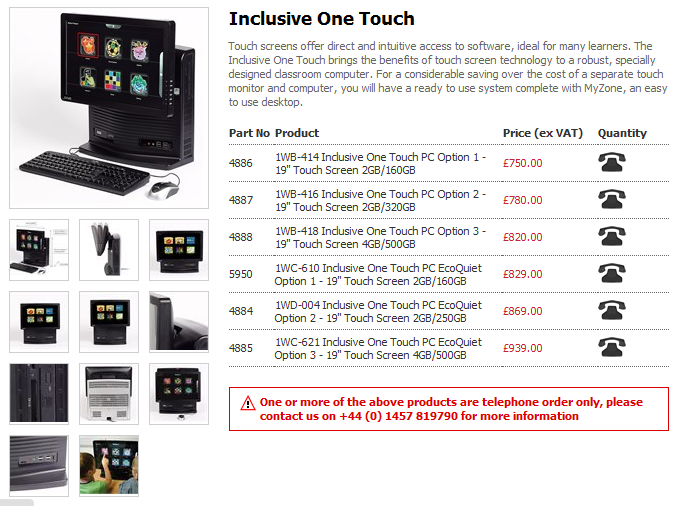 Inclusive One-Touch





        Inclusive LearnPad™ Tablet
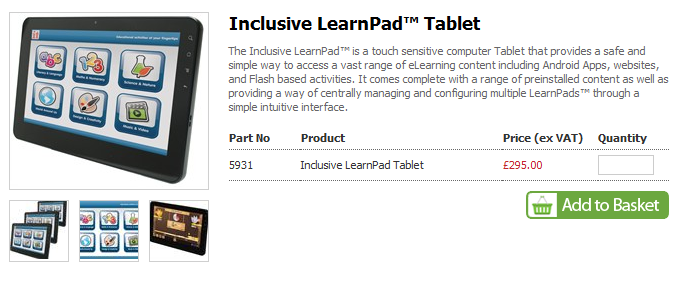 Tilt and Touch
Inclusive Tilt and Touch LCD







Inclusive Tilt and Touch Plasma
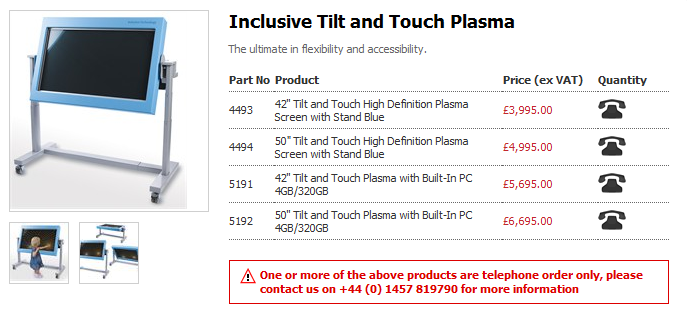 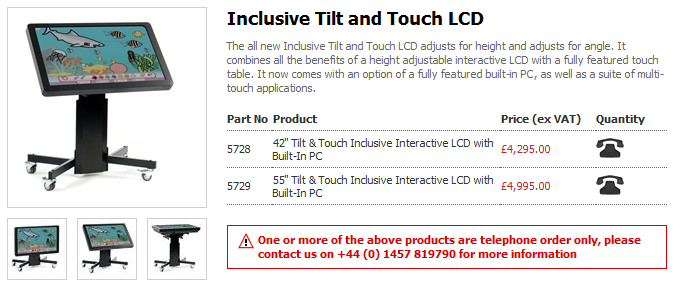 Peripherals
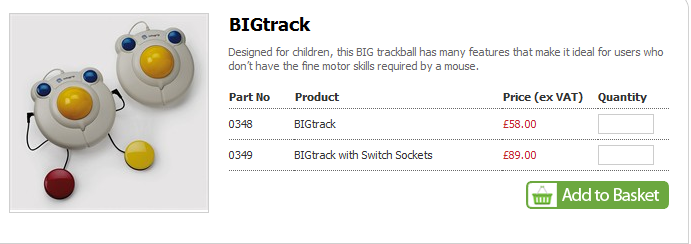 BIGtrack


           Big Grips Frame for iPads

                            Franklin Literacy Word Bank
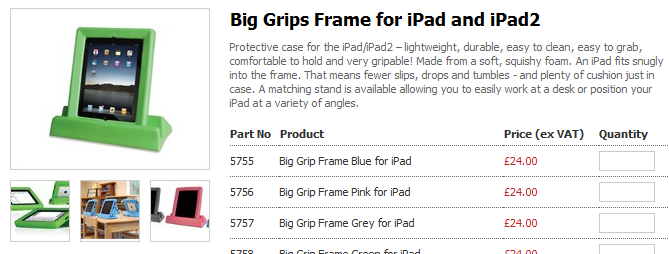 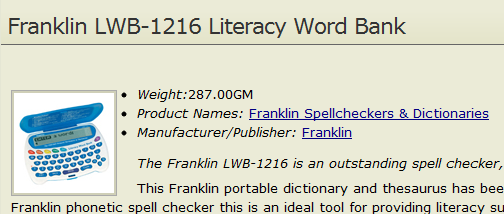 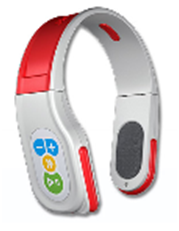 Languagemaster 
					Storyphones 


					Easimic
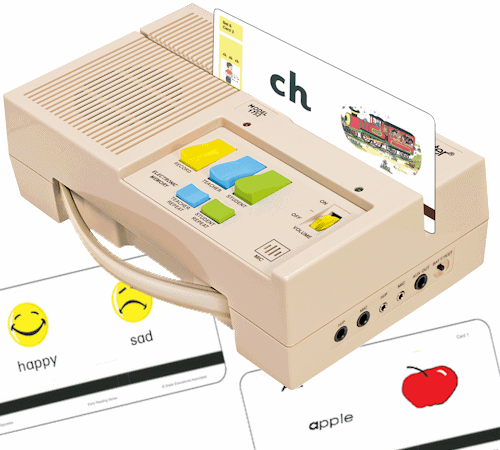 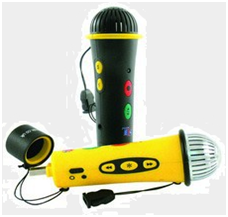 Keyboards
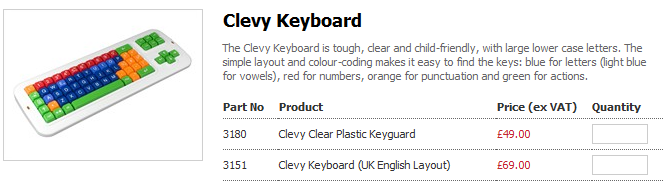 Clevy Keyboard

       It-Keys (wireless)


Jumbo XL Keyboard


             Early Learning Keyboard
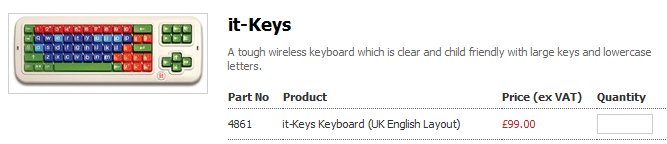 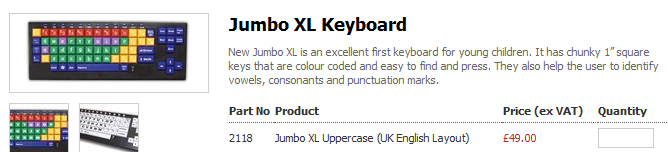 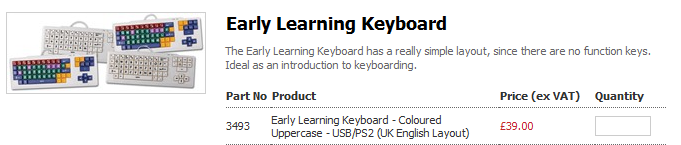 Useful websites
www.inclusive.co.uk 
www.dyslexic.com 
www.thedyslexiashop.co.uk
www.bdatech.org 
www.bdadyslexia.org.uk 
www.bdastore.org.uk 
www.dyslexiaaction.org.uk
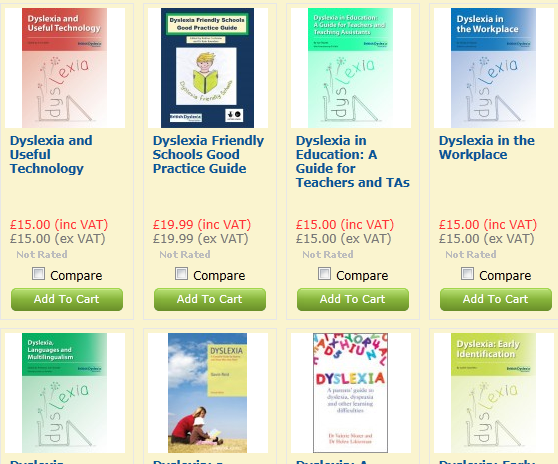 This presentation was produced by 
Judith Stansfield, author of 
Dyslexia: Early Identification 
with illustrations by Diane Giblin. ISBN 978-1-872653-55-6 

It may be purchased from www.bdastore.org.uk 

The presentation may be copied for educational purposes, but not sold on for profit.
www.jcstansfield.wordpress.com